Championships Orientation 2024
SkillsUSA Florida State Leadership and Skills Conference
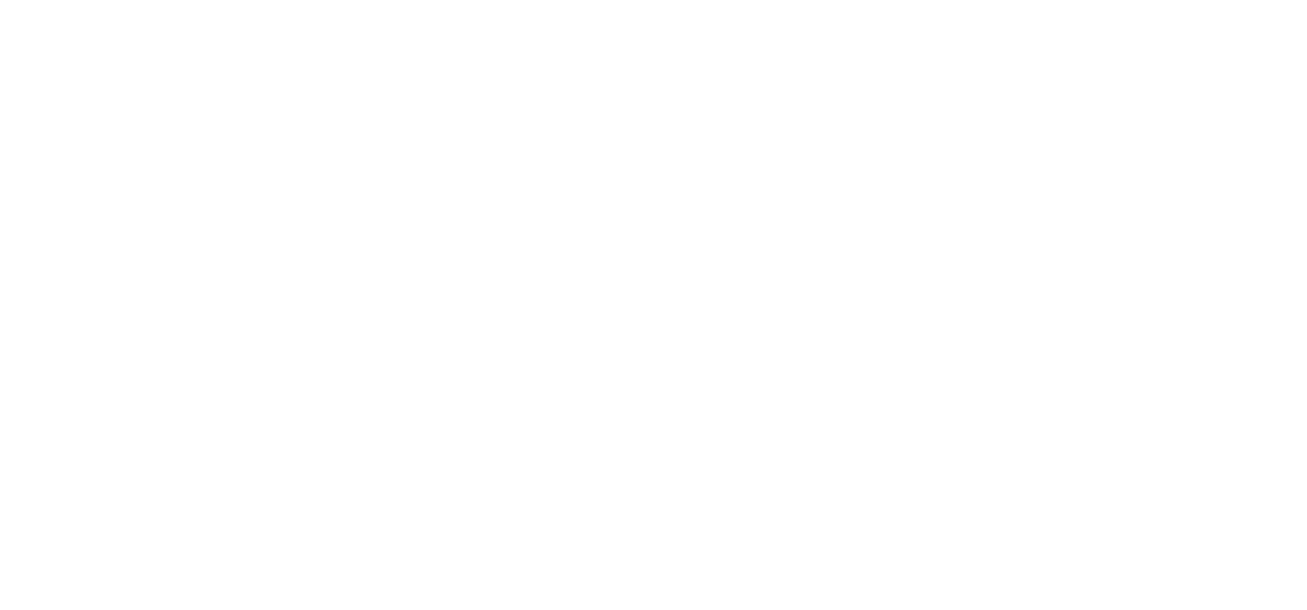 Welcome!
Mic off, camera on (if you can )
Use the chat
Ask lots of questions
Stay adaptable and flexible
Agenda
Advisor Communication
Conference App
Inclusivity Statement and General Regulations
Conference Overview and Activities
Competition Information
Closing Ceremony and NLSC Information
Advisor Communications
Email is primary method. Expect at least one email a week from me leading up to conference.
Large chapters – Lead Advisor may receive and distribute information.
Review the SLSC24 Conference Guide for important links and information
SLSC Page – skillsusafl.org/SLSC
Contest Updates Page – skillsusafl.org/updates
Advisor Resources Page – skillsusafl.org/resources
Onsite – Red Jacket Form
QR Code to online form for any questions, concerns, needs during conference.
Conference App
Available at least 1 week before the conference
Detailed schedule with reporting times for competitions
Customizable personal agenda
Social feeds to share photos
Push notifications and alerts for real-time updates
Maps of all conference venues
Free download – Yapp
Instructions will be shared with advisors once available
Inclusivity Statement and Gen Regs
Everyone has a home in SkillsUSA. Behavior that makes anyone feel unwelcome, discriminated against, harassed, or bullied will not be tolerated.
Inclusivity Statement – Zero tolerance policy for violations of the expecctations outline. Share with students and review the process for reporting any inappropriate or questionable behavior.
General Regulations – general rules for state competitions, including grievance policy. All advisors and students should review.
Conference Overview
Sunday, April 14
2 PM to 6 PM – Onsite registration and packet pick up, Hyatt
6 PM – Doors open for Opening Ceremony, Florida Theatre 
7 PM to 9 PM – Opening Ceremony, Florida Theatre
Onsite Regsitration
Sunday, April 14 from 2 PM to 6 PM
No distribution outside of these times
Pick up:
Printed roster of your contestants, with shirt size and contestant number listed
Name badges and lanyards
T-shirts, including special shirts for advisors
Lunch tickets for competitors
Champions’ Night Tickets
Drop off:
Code of conduct forms for each registrant.
Requires parent/guardian signature for under 18.
No participation without a completed form – get them signed in advance!!!
Name Changes/Substitutions
Substitutions are allowed until April 8
Contestant substitutions must be received by Friday, March 29 in order to gain access to exams.
Submit form online: https://form.jotform.com/212523572228048 
Bring completed Conference Liability and Release form to onsite registration: http://skillsusa.org/wp-content/uploads/2015/01/NLSC-Registration-Form-2014-15.pdf (available at register.skillsusa.org)
No drops for refund.
In respect of our volunteers’ time and resources, please alert us of any drops using the form above.
Day Passes and Observer Registration
For parents and other supporters, there are two options to attend the conference:
Day passes - $35 per person, per day, on sale at the door only. Provides access to the Hyatt and POCC competitions and can be purchased at either location beginning at 7 AM each day. FSCJ contests are not accessible for Day Pass holders.
No pre-registration
Full Conference Registration - $150 per person, includes all activities – Opening and Closing Ceremonies, Champions’ Night, etc.
Register here: https://form.jotform.com/240293472988166 
Also available at the door; t-shirt not guaranteed
Opening Ceremony
Sunday, April 14 at the Florida Theatre
Doors open at 6 PM – arrive early to get a good seat! The theatre will likely reach capacity!
State level awards and recognition
State Officer Candidate Announcement
Brian Imbus – Hypnotist and Illusionist
Any last minute announcements
Conference Overview
Monday, April 15
7 AM to 5 PM – Conference Transportation
7 AM to 4 PM – Advisor Lounge at the Hyatt
8 AM to 4 PM – Competitions 
9 AM to 3 PM – CareerExpo at Prime Osborn
10 AM to 12 PM – Community Service Project at Prime Osborn
11 AM to 1 PM – Food trucks for purchase
9 AM, 11 AM, 1 PM – Professional Development for Students
3 PM to 4 PM – Meet the Candidates
5 PM to 7 PM – Meet the Employer
5 PM to 9 PM – Food trucks for purchase
Conference Overview
Tuesday, April 16
7 AM to 5 PM – conference transportation
7 AM to 4 PM – Advisor Lounge at the Hyatt
8 AM to 4 PM – Competitions 
9 AM to 3 PM – CareerExpo at Prime Osborn
11 AM to 1 PM – Food trucks for purchase
9 AM, 10:30 AM, 12 PM – Professional Development for Students
12 PM to 2 PM – Framework Luncheon and Advisor Business Meeting
3 PM – Delegate Session and State Officer Elections
6 PM to 10 PM – Champions’ Night
Transportation
Buses will run on a continuous loop for all attendees (name badge required)
Hyatt to FSCJ and POCC
Monday and Tuesday, 7 AM to 5 PM
Doubletree to Hyatt, FSCJ, and POCC
Sunday, 4 PM to 9 PM – to Hyatt only (later if needed)
Monday, 7 AM to 5 PM
Tuesday, 7 AM to 10 PM
Wednesday, 6 AM to 9 AM – to Hyatt only (no returns to DT after 9 AM)
Detailed schedule in conference app
Advisor Lounge
Monday and Tuesday, 7 AM to 4 PM
4th Floor, Matthews
Coffee from morning till lunch
Light snacks
Access to the 4th floor Riverdeck
Advisor Social – Tuesday 6 PM to 9 PM
Must have Advisor name badge for entry
Desserts and coffee
Door prizes
CareerExpo
CareerExpo and CONNECTED Expo – Prime Osborn and Hyatt; interactive booths and exhibits, immersive experiences in construction and transportation
Virtual reality experiences. Opportunities for students to experience virtual reality scenarios that simulate being in trench excavations and climbing ladders.
Professional simulators, used by future heavy equipment operators. Opportunities for students to climb into these machines and see and feel what it’s like to operate real heavy equipment.
Hands-on electrical activities, including wire cutting, wire stripping, wire crimping, heat shrink, Building Information Modeling (BIM) navigation, prefab examples, wire pulling and conduit threading.
Nail driving competitions and opportunities to operate real, professional-grade hand and power tools.
Free hard hat, safety glasses, industry swag, and photo opportunities throughout.
More than 30 local construction employers, eager to help students understand the many career paths into construction and construction-related industries.
Expedition: SLSC – gamification option for students to complete tasks and earn points. Winning students get prizes at Closing!
Professional Development and Community Service
Professional Development for Students – facilitated by state and national officers; three sessions per day on Monday and Tuesday. Sign up not required.
Community Service Project – help turn old t-shirts into tote bags and dogs toys to support local organizations. Monday, 10 AM to 12 PM at the Prime Osborn Convention Center. Sign up here: https://form.jotform.com/240724888273062 
Participation limited to the first 100 students!
Delegate Activities
Meet the Candidate, Delegate Session and State Officer Candidate Elections
Parliamentary Procedure workshop – Monday, 1 PM
Meet the Candidate – Monday, 3 PM, Grand Ballroom Foyer
Delegate Sessions – Tuesday, 3 PM, River Terrace 2
State Officer Elections – Tuesday, 4 PM (must attend Delegate Session to vote)
Delegate counts are based on membership per chapter and were emailed to advisors – contact the state office for more information
Delegate Sign Up: https://form.jotform.com/240665476204053
Meet the Employer
Monday, April 15 from 5 PM to 7 PM at the Hyatt in River Terrace 1
Sign up here: https://form.jotform.com/240725130505041 
“Speed Networking” – students will visit with employers in groups of 3-4. Every 15 minutes we will rotate, and students will have the opportunity to leave a resume at each table.
Professional attire is appropriate, and students should bring 10 copies of resumes.
Great for interview experience and learning about future careers. 
Students control the information provided to employers.
Framework Luncheon & Advisor Business Meeting
Tuesday, 12 PM to 2 PM in River Terrace 1 at the Hyatt
Lunch is provided for registration advisors (name badge required)
State and national updates
Discussion of fall All-Hands Meeting, new timing of Advisor Business Meeting
Dr. Jason Scales, SkillsUSA Inc. Chief Operations Officer
Advisor at Large elections – 2 seats up for election
Nominate yourself or someone else here: https://form.jotform.com/213636519031047
Give 2-3 minute speech on why you should be elected.
Champions’ Night Celebration
Tuesday, 6 PM to 10 PM at the Hyatt and Coastline Drive
Food trucks (at least 10!) – dinner provided for all attendees
Live performance art
Airbrush tattoos
Photo booth
Caricature artist
Board games
Friendship bracelets
Speed Puzzle Competition – open to all conference participants! Sign up here: https://form.jotform.com/240515971223048
Contest Schedule and Information
Contest schedule is online at skillsusafl.org/updates
Most contests are one day – review the schedule for contests that are two days
Lunch is provided on competition days.
Display contests – if presence is required for public display, lunch is provided
Review Contest Updates for specific information that differs from the Technical Standards.
Resume requirements – outlined on updates page
Attire – review Tech Standards. Exceptions are outlined in the state Inclusivity Statement and General Regulations (Contest Updates page)
Online Testing
Sunday, April 24 – Advisors were emailed a list of testing credentials for their school.
Monday, April 25 at 8 AM ET – testing window opens
Tests must be proctored onsite at school
Proctor instructions, user guide on Updates page
No time limit
Failure to complete an exam = zero score
If you have trouble logging in, contact Customer Care.
Friday, April 5 at 5 PM ET – testing window closes. Exams taken after this deadline will not be counted.
Online Testing
When students login, they will see an icon for each exam they need to take. 
NOTE: Students do NOT need to create an account on Absorb, ProProfs, or any other site. Their login was automatically generated and sent to advisors.
Provide students with the SLSC Online Testing User Guide, available on the Contest Updates page.
Professional Development exam study guide is available on Contest Updates page.
Hospitality contests – ACF testing
Exempt from testing – middle school, non-contestants (including models), Action Skills, Employment Application Process, Community Action Project
Lunch for Competitions
Competitors and models will receive lunch ticket(s) in registration packets for each day they are required to be in competition.
Display contests with public viewing – two day contests
On competition days, lunch will be available:
Delivered to the contest site, for contests that will take place during the lunch hour. Judges will collect tickets in the morning.
Available for pick up at the Hyatt in River Terrace 3, the Lunch Lounge. Turn in tickets to receive. 
Dietary restrictions/ allergies – if not listed on registration, you must complete the Accommodations Request form as soon as possible! https://form.jotform.com/212435080058045
Grievances and Contest Feedback
Grievances – filed only for rule violations during the contest
Only contestants can file a grievance.
Must be filed before they leave the contest area. 
Contestant will request a form from a judge.
Judge will alert state staff of the form.
Grievance committee will review (comprised of at minimum, one advisor from a different region of the complainant, one industry partner, and one Board of Directors member)
For rulings that would affect overall standings, action will be taken immediately.
All other complaints will be answered about 2 weeks following the conference
Provide constructive feedback for competitions here: http://bit.ly/ContestFeedback
Conference Overview
Wednesday, April 17
7:30 AM – Doors open for Closing Ceremony
8:30 AM – Closing Ceremony begins
Immediately following – NLSC delegation meeting
1 PM - Adjourn
Closing Ceremony
Wednesday, April 17 at the Hyatt, Grand Ballroom
Doors open at 7:30 AM
Ceremony begins at 8:30 AM
Live streamed – link provided prior to the ceremony and shared on social media
Announce 1st, 2nd, and 3rd place in each division and contest
Medalists will go to the front of the stage. Once all are gathered for a contest, they will be escorted onstage. Then, they will leave the ballroom to proceed to the prize area to receive prizes and take photos. 
Gold medalists will receive QR Code for Intent to Enter form. Must be submitted by the end of Closing Ceremony to secure your invitation to NLSC.
NLSC Delegation Meeting
Immediately following Closing Ceremony in River Terrace 1 at the Hyatt
Review important deadlines and information
Ensure Intent to Enter forms are complete and that we have accurate advisor contact info for each competitor
NLSC24 Conference Guide – available April 1 on Advisor Resources page.